РАСПРЕДЕЛИТЕЛЬНЫЙ ЦЕНТР «СЕВЕРНАЯ ЗВЕЗДА»
ПАРАМЕТРЫ ПРОЕКТА «СЕВЕРНАЯ ЗВЕЗДА»
Автоматизированный складской комплекс «Северная Звезда» - крупнейший логистический объект «Леруа Мерлен» в России. 

На складе применена уникальная технология, основанная на последнем поколении систем автоматизации складских операций, не имеющая аналогов в России и мире.

РЦ будет снабжать все магазины «Леруа Мерлен» на территории России и Казахстана.

Заложение капсулы в основание РЦ состоялось в сентябре 2018г.
Местоположение 
Площадь
Инвестиции
Мощности
Рабочие места
МО, Дмитровский р-н, д. Зараменье
~ 150 тыс.м2
10 млрд. руб. к 2025 году
Обслуживание > 1500 поставщиков
> 1000
3
ХОД РЕАЛИЗАЦИИ ПРОЕКТА
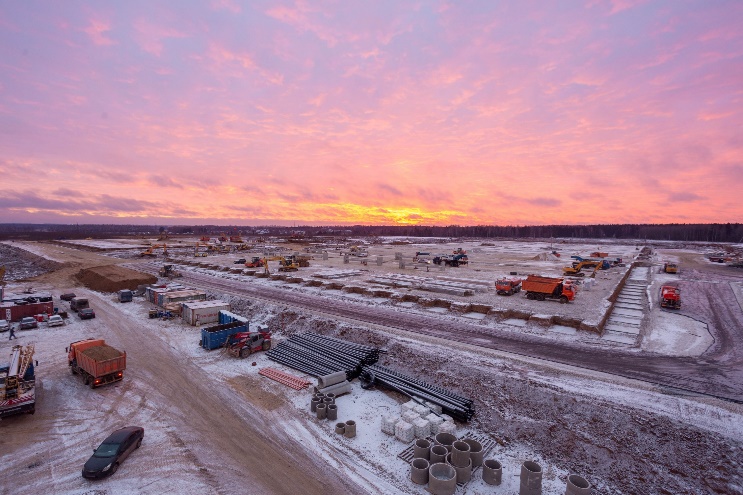 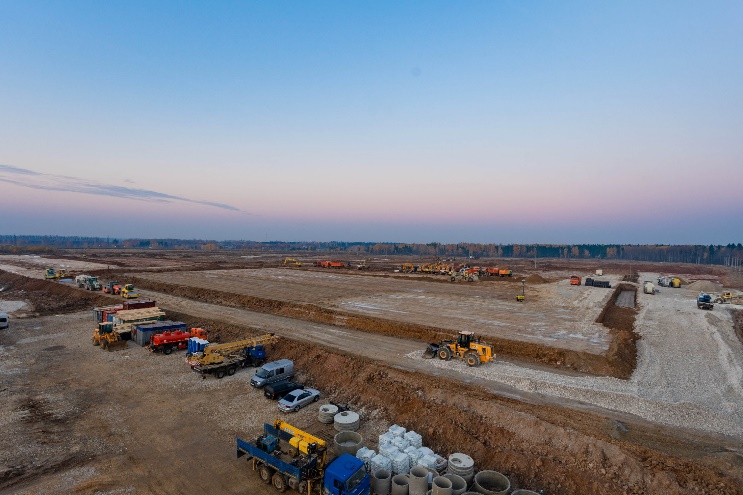 Октябрь, 2018
Ноябрь, 2018
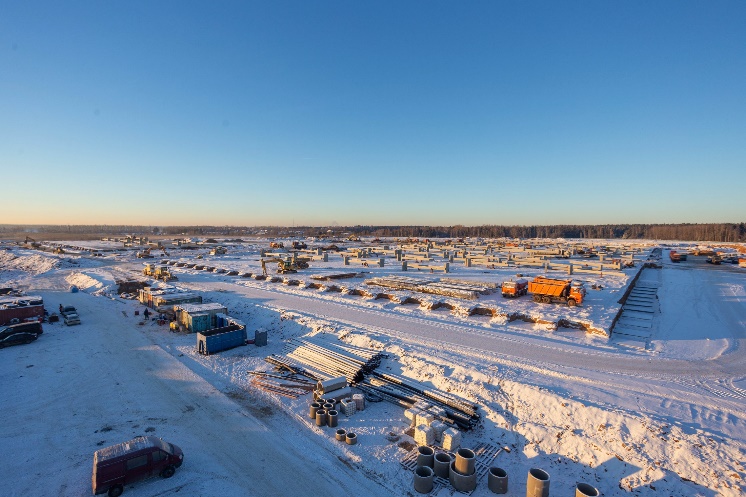 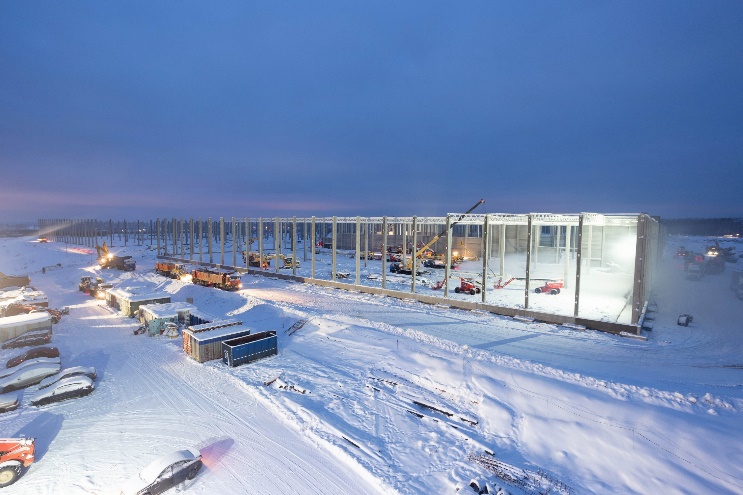 Январь, 2019
Декабрь, 2018
3
ХОД РЕАЛИЗАЦИИ ПРОЕКТА
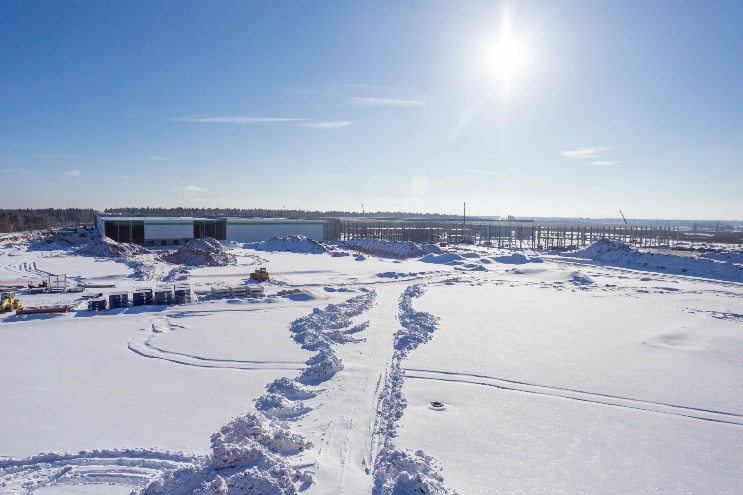 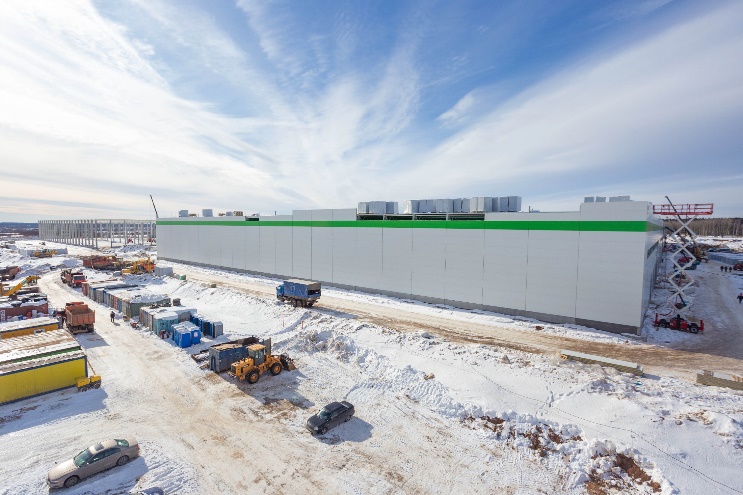 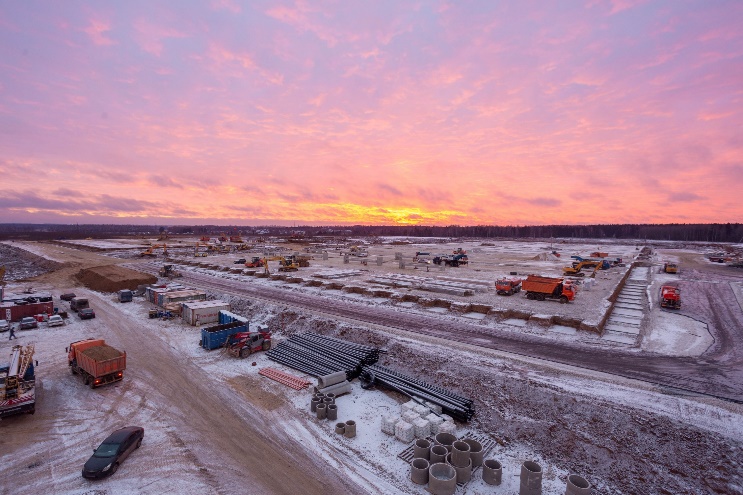 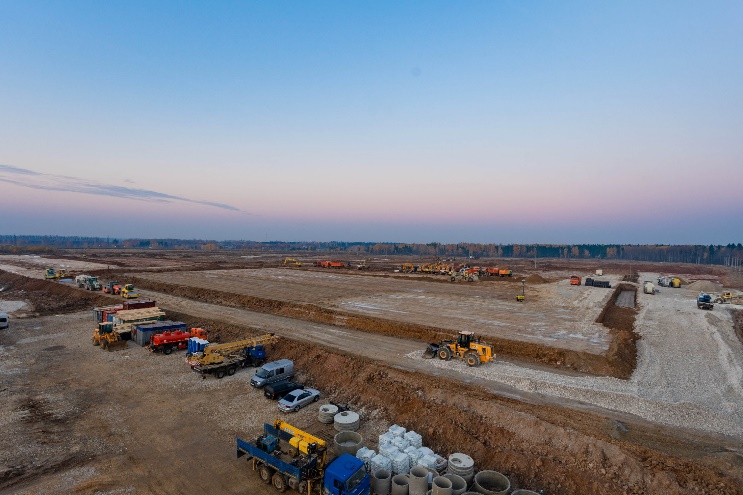 Февраль, 2019
Март, 2019
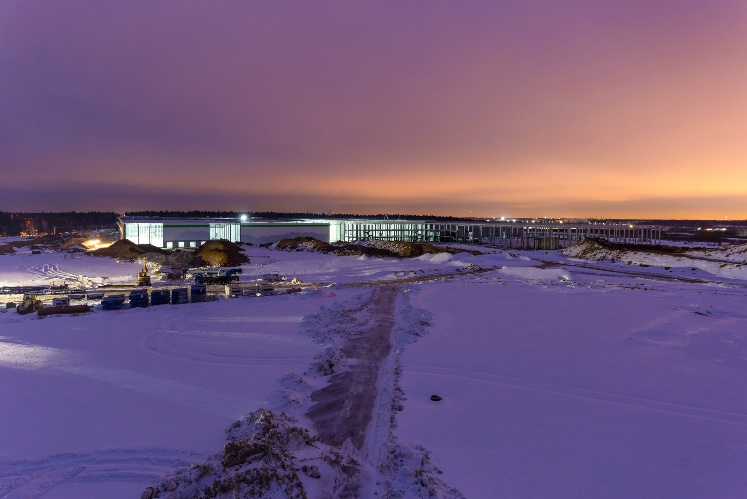 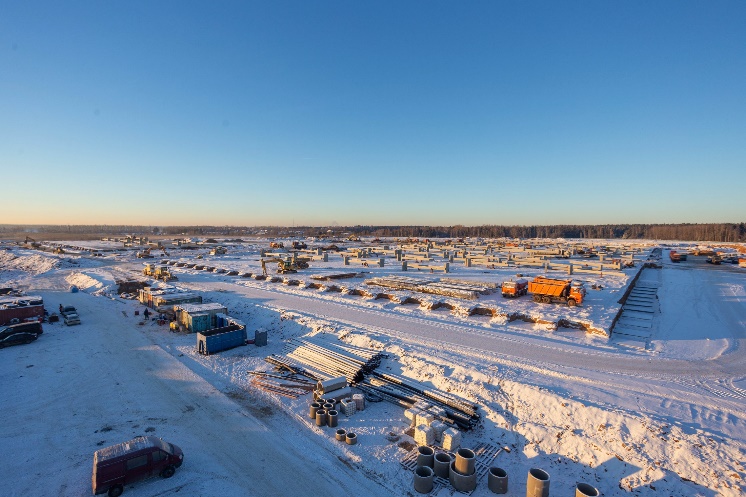 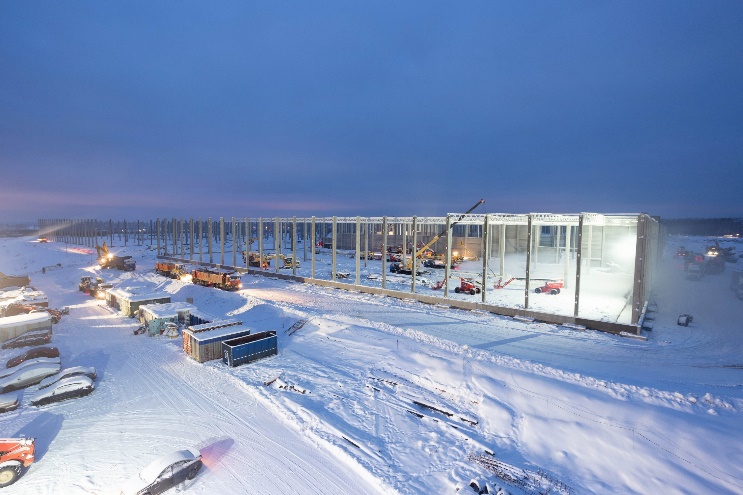 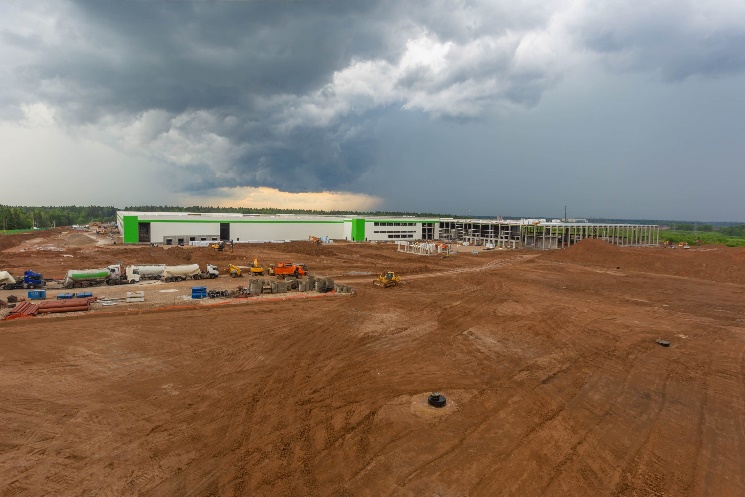 Май, 2019
Апрель, 2019
4
ХОД РЕАЛИЗАЦИИ ПРОЕКТА
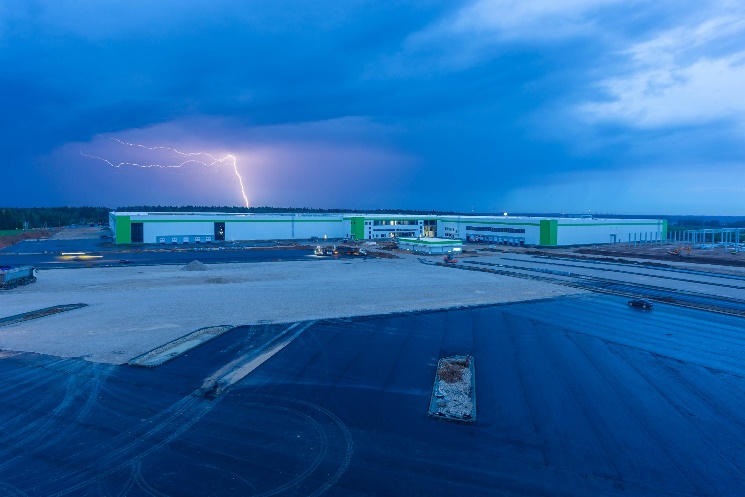 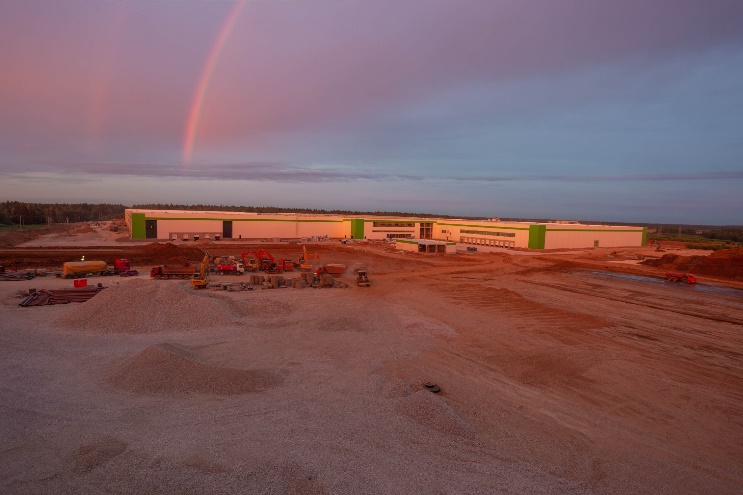 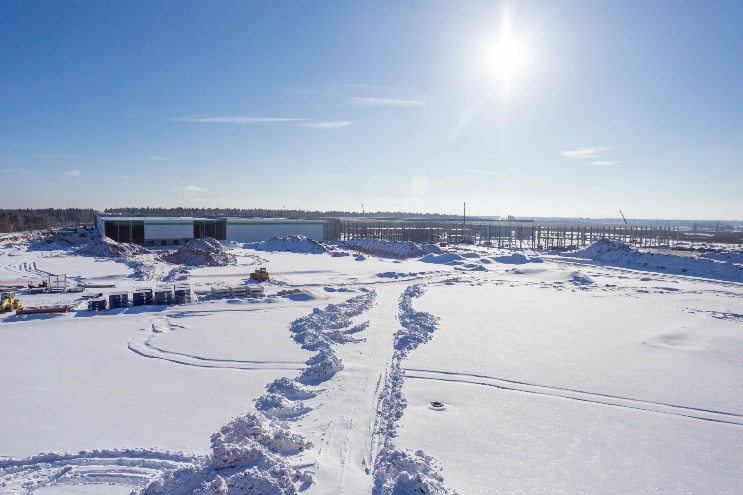 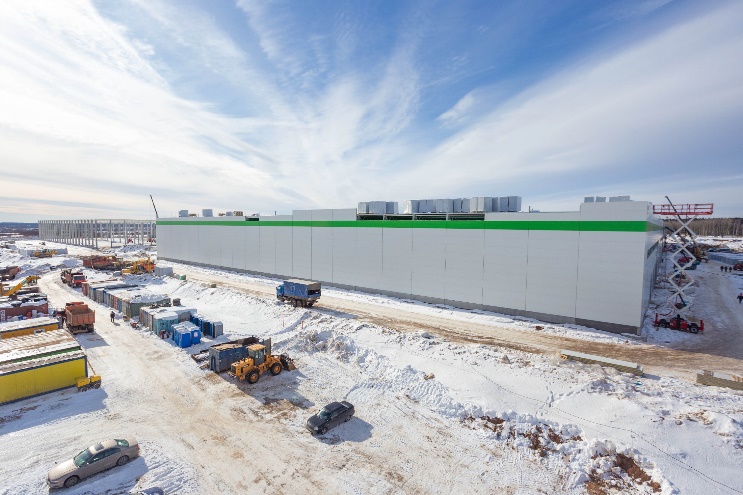 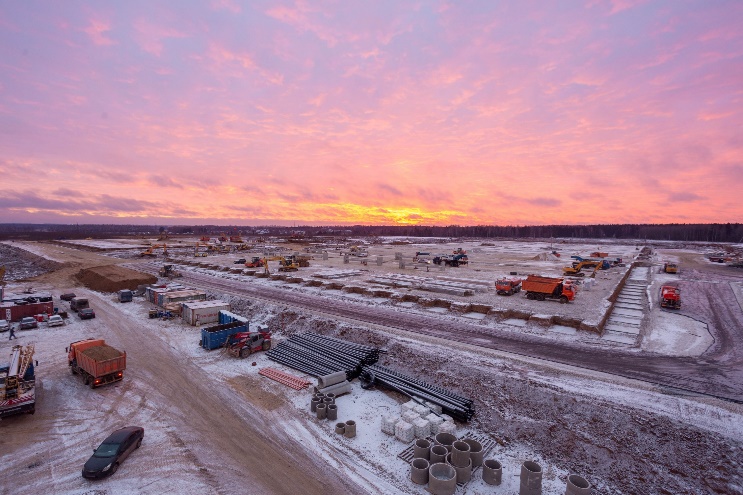 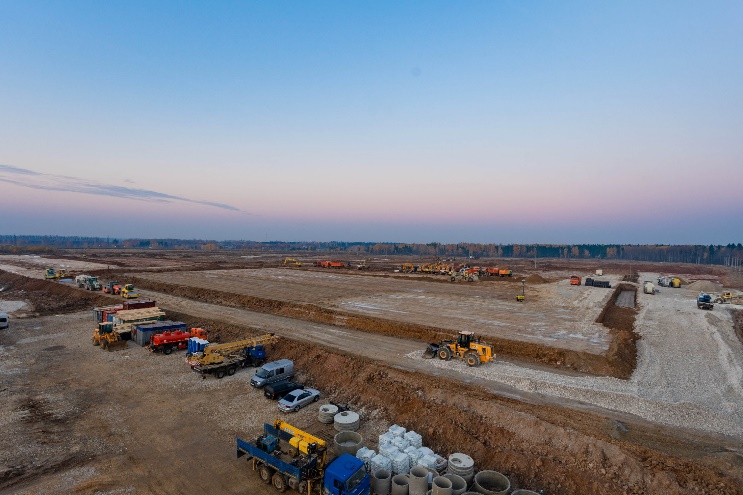 Июнь, 2019
Июль, 2019
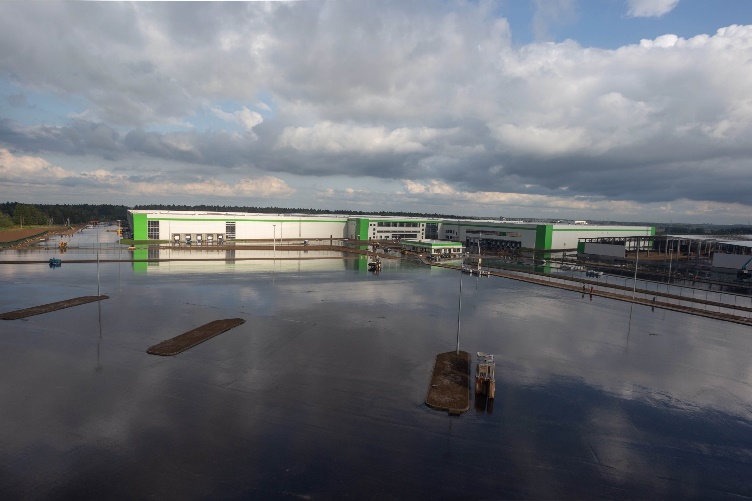 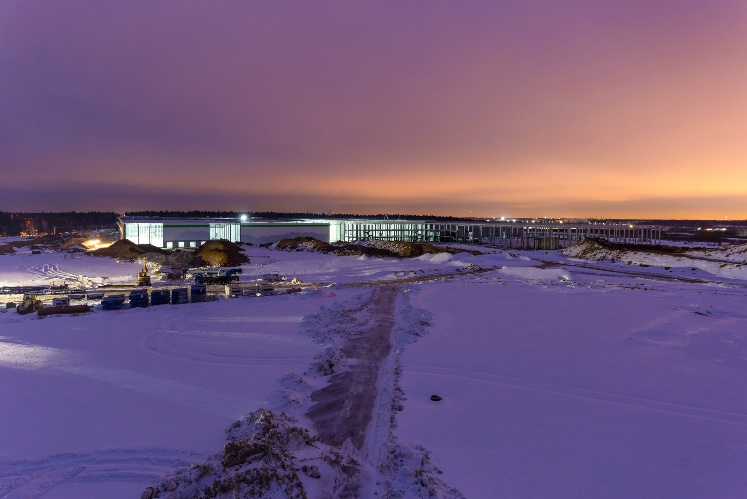 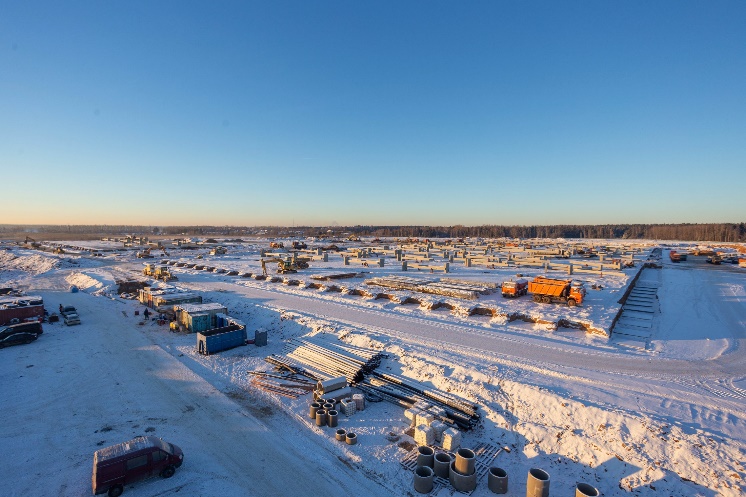 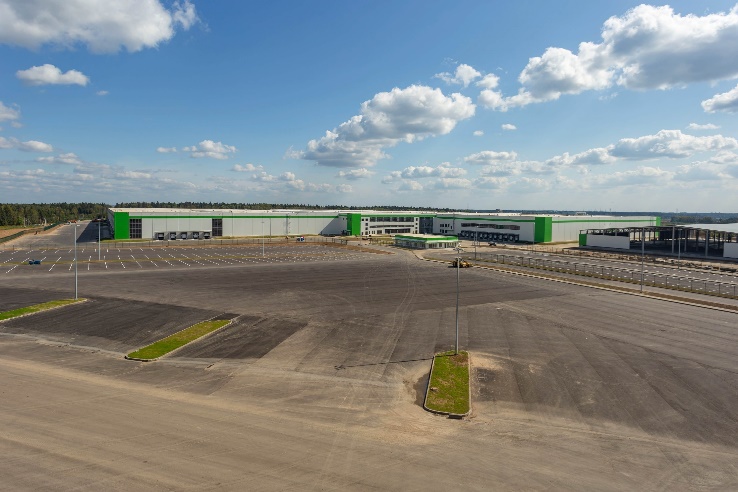 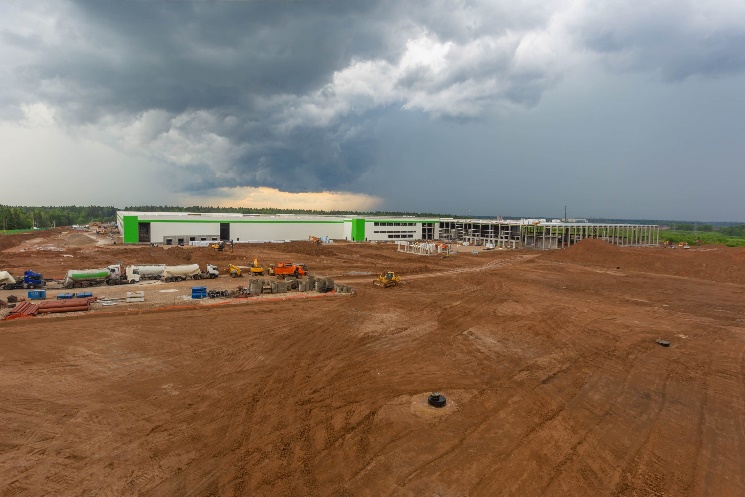 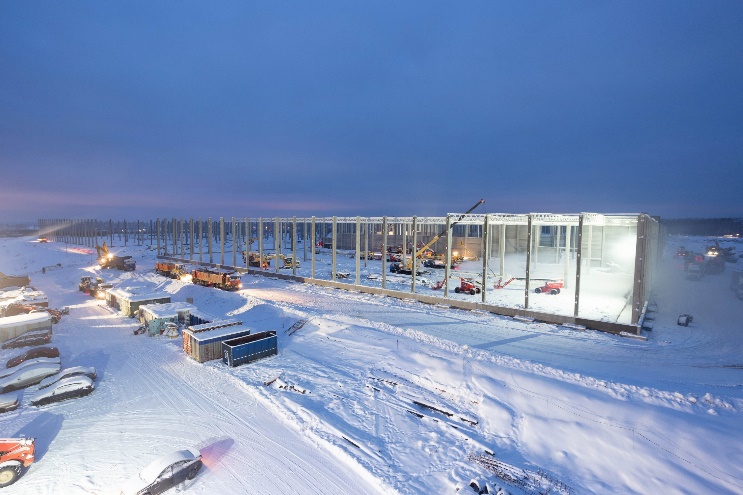 Сентябрь, 2019
Август, 2019
5
РЕКОРДНЫЕ СРОКИ РЕАЛИЗАЦИИ ПРОЕКТА
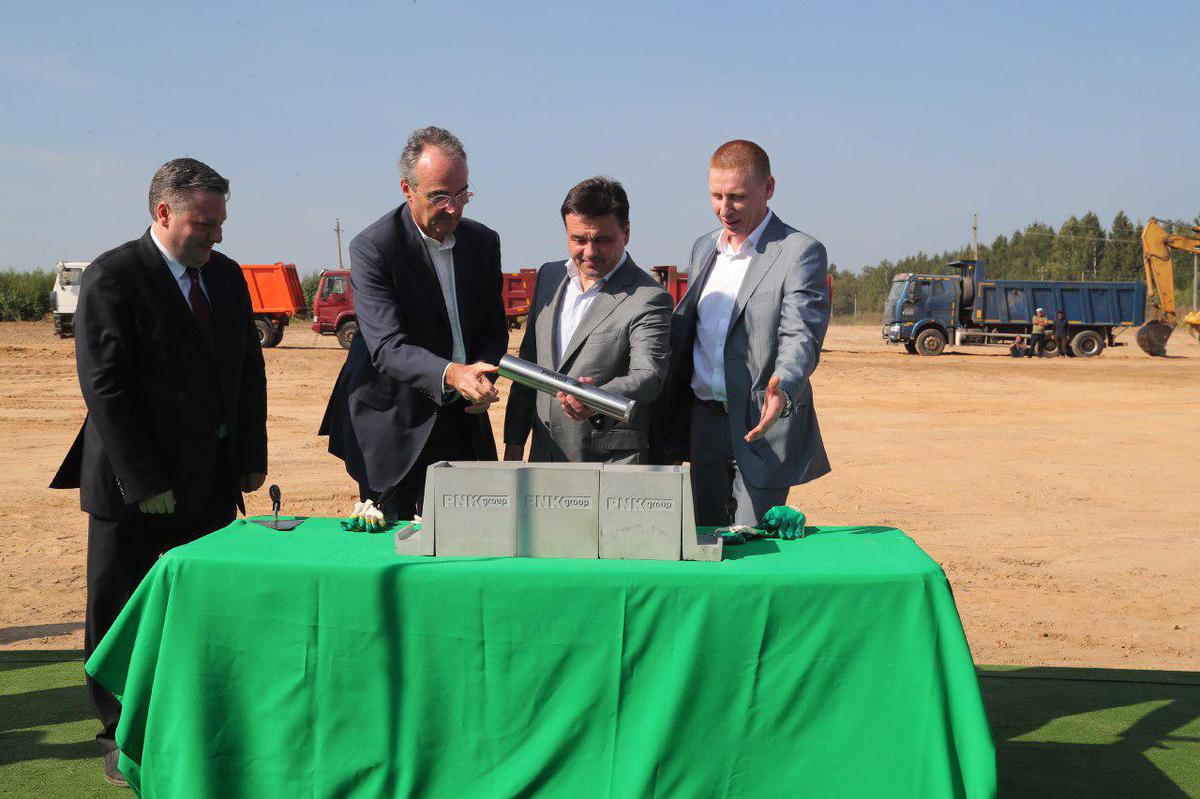 Сентябрь, 2018 г. 

При участии Андрея Воробьева, Губернатора Московской области,
состоялось заложение капсулы в основание РЦ «Северная Звезда»
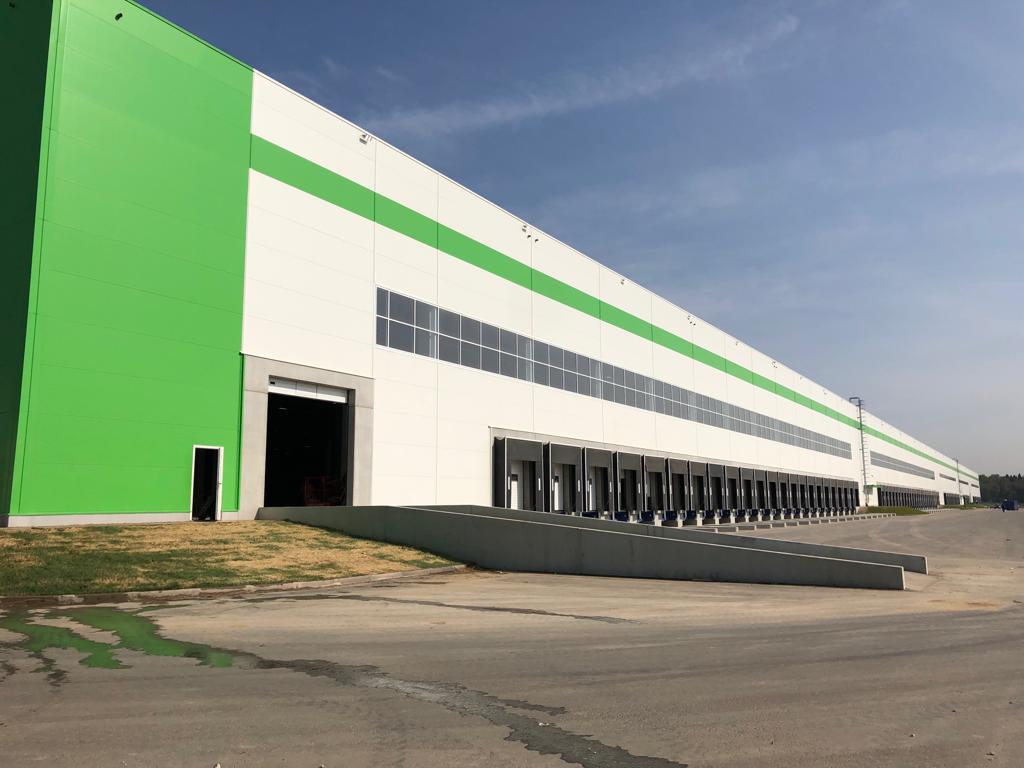 Октябрь, 2019 г.
 
Объект был построен за год.
Запуск распределительного центра планируется в октябре, 2019 г.
6